FOUNDATIONS OF EFFECTIVE SUPERVISIONAPS Supervisor Core Training
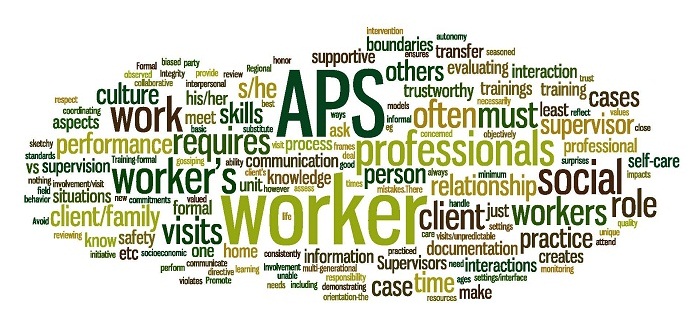 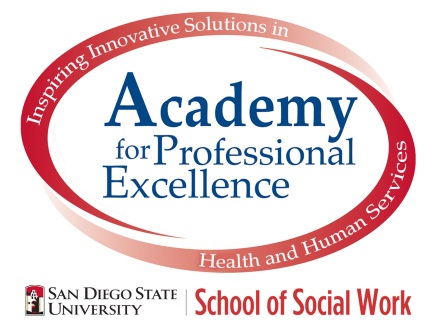 Developed by: APS Training ProjectAcademy for Professional ExcellenceSan Diego State University School of Social Work
Welcome & Housekeeping
Evaluation Process
Developing an ID Code
What are the first three letters of your mother’s maiden name?  Alice  Smith
What are the first three letters of your mother’s first name?  Alice Smith
What are the numerals for the DAY you were  born?     Nov 29th

      Trainee ID Code
APS Supervisor Core: A Roadmap
Understanding Self as Supervisor
Foundations of Effective Supervision
Teambuilding and Motivating Staff
Data and Fiscal Operations
Management of Personnel Issues 
Critical Thinking
Collaborations and Resources
Workplace Safety
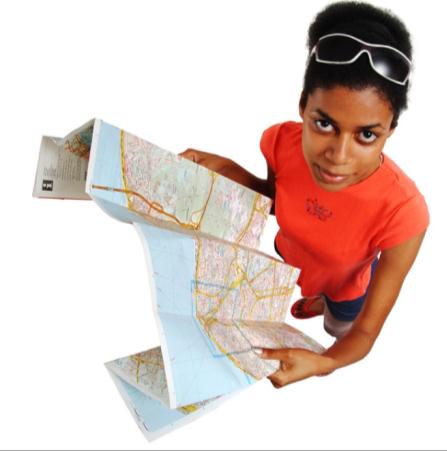 Who’s in the Room?
Name & County
How long have you been a supervisor?
One thing you hope to take away from this training? 

“Suggestion Box” - Please list an issue you are currently experiencing with one of your staff.
LEARNING OBJECTIVES
Recognize the components of APS culture and how they impact the APS supervisor’s role.
Identify three key roles for the APS supervisor and practice elements from these roles, including:
Establishing rapport;
Determining professional boundaries;
Utilizing clinical skills and strength-based practice concepts in case consultations;
Applying a formal case review process;
Providing effective feedback.
Describe the key elements for quality assurance via the case review process.
Identify ways to effectively structure and utilize unit meetings.
Promoted From Inside APS
Promoted from outside APS
Professional Boundaries for Supervisors
No dual relationships with supervised staff
Friendships
Does the relationship affect my ability to perform my job duties fairly and objectively?
Does this relationship create the appearance of impropriety/favoritism?
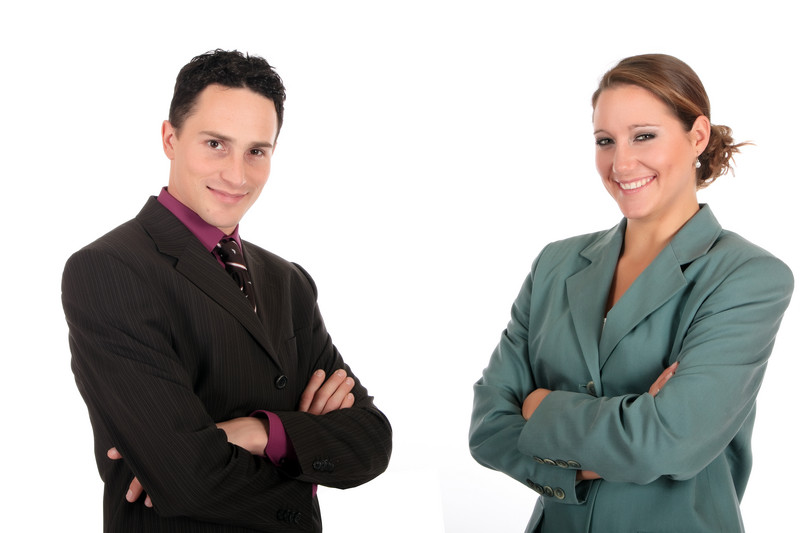 Resource: http://www.socialworktoday.com/archive/EoEJanFeb09.shtml
SUPERVISORY ROLES
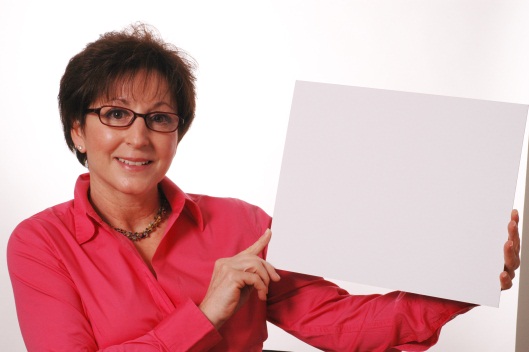 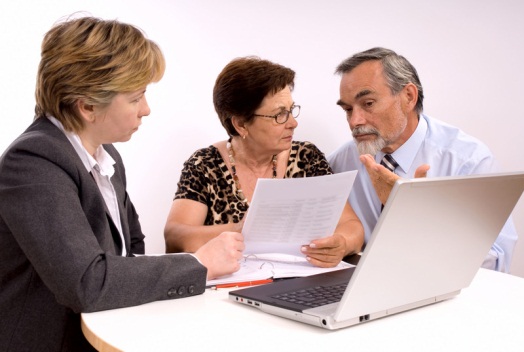 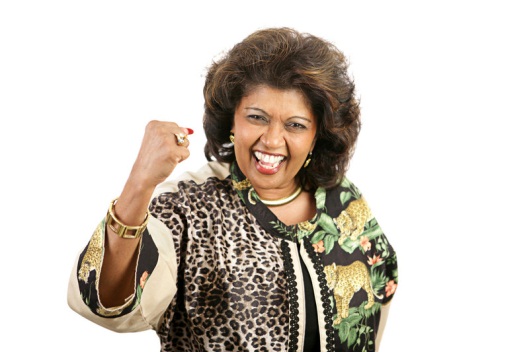 Kadushin & Harkness, 2002
Educational Role
Case Consultations
Parallel process
Fundamental to the transfer of learning of formal training/education
Modeling  and  practice of interpersonal skills
Case Consultations
Case Consultation: Factors
Timing:  ad hoc vs. scheduled
Worker’s Goal:  get direction/permission/ resources/support
Supervisor’s Goal:  enhance worker skills; minimize agency liability or damage control; support worker
Case Consultations
Case Consultation: Elements
Clinical issues with client
Caseload management issues
Professional boundaries
Ethical dilemmas
Support and validation of the worker
Debrief trauma
Case Consultations
Using Your Clinical Skills in Case Consultation
You don’t need all the answers, but you need to be able to ask questions to solicit critical thinking within your workers.
Motivational Interviewing

Solution-Focused Practice

Cognitive Behavioral Therapy
Case Consultations
Many of the clinical skills you used to use in the field with your clients may be applied to working with your staff.
Shulman 2010
“Suggestion Box” Activity
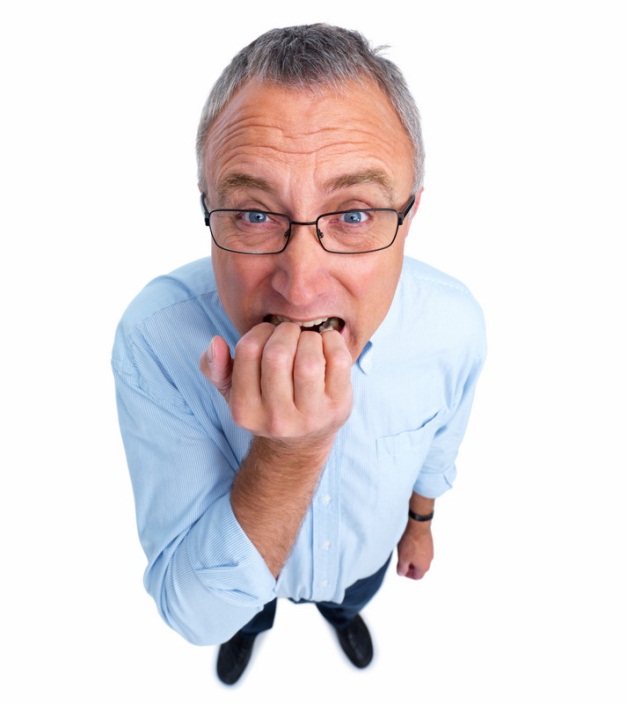 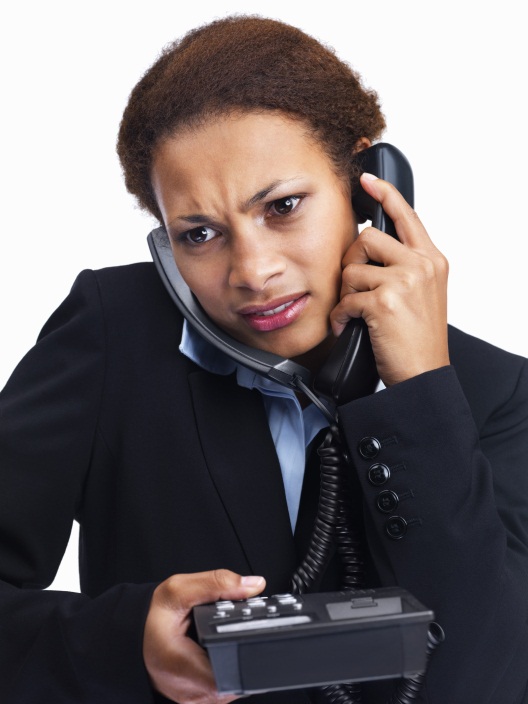 Caseload Management
To close or not to close, that is the question.

I want to write the great American novel in this case file.

But the client needs me!
Case Consultations
Professional Boundaries
Over-identification 
Limit self-disclosure
Maintain confidentiality at all times
No dual relationships
NASW Code of Ethics - http://www.socialworkers.org/pubs/code/code.asp
NASW Professional Boundaries Brochure
http://careers.socialworkers.org/documents/Professional%20Boundaries.pdf
Case Consultations
Values & Ethics
Do no harm
Balance autonomy/self determination  vs. public safety
Involvement of the client 

Questions to ask the worker:  
How does taking/not taking this action serve the client’s best interest?
What is the potential liability/risk to client/worker/agency/public in taking/not taking this action?
	  Law suit, media exposure, others get hurt.
Will you be able to sleep tonight with the decision you make?
Case Consultations
Values and Ethics:Mandated Actions
Confidentiality
Cross-reporting (law enforcement; child protective services; adult protective services)
Tarasoff/duty to warn: varies state to state
Defines who is required to warn & under what circumstances. 
California - Ewing v. Goldstein (2004)
Case Consultations
http://www.stanford.edu/group/psylawseminar/Ewing.htm
Case Consultation Exercise
SUPERVISORY ROLES
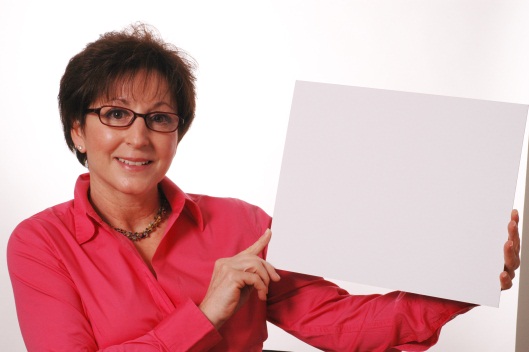 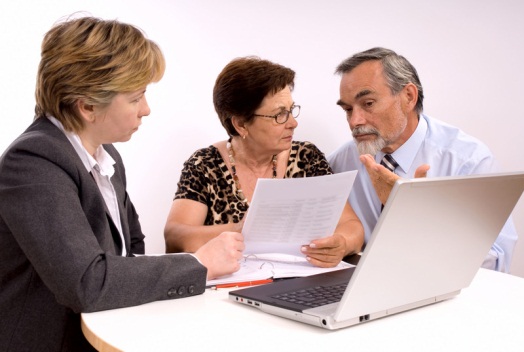 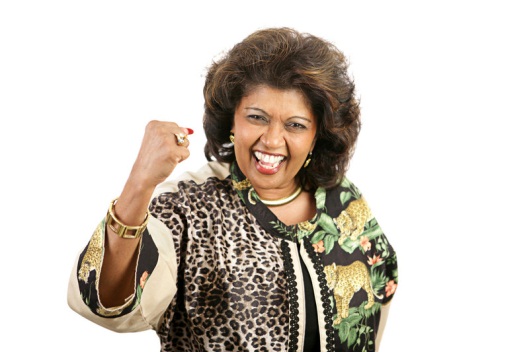 Kadushin & Harkness, 2002
Supportive Role
Model Strength-Based Practice
Use strength-based language (empathy, inclusion, optimism; hope)
Make your workers’ development a priority in your everyday work life
Remain humble and open to learning from your worker
Strength-Based Practice
Promote Well-Being
Review 
Agency policies
High risk situations/neighborhoods
Hazards cited in the case referral
Coordinate Resources 
Cell phones, laptops, GPS
Emergency roadside assistance 
Encourage and model self-care
Well- Being
Promote Safety and Trust
Communication is collaborative
Invite comment and discussion
Avoid becoming defensive
Maintain confidential communication (unless it violates agency policy) 
Speak respectfully of everyone (including those with whom you disagree/don’t like)
Safety & Trust
Signs of Trauma Impact
Being afraid to take time away from your daily activities. 
Thinking the worst in every situation
Reacting disproportionately. 
Never taking a vacation. 
Forgetting why you do your job.
Decreased performance at work. 
Constantly not getting enough sleep. 
Increased arguments with your family. 
Decreased social life. 
Isolated from colleagues, friends, and family.
What About You? National Center on Family Homelessness, 2008
Supportive Supervision:Debriefing Trauma
Trauma: a psychological or emotional injury caused by exposure to a deeply disturbing event.

Ensure the well-being of the worker
Appreciate silence
Allow tears and venting
Trauma-Informed Practice
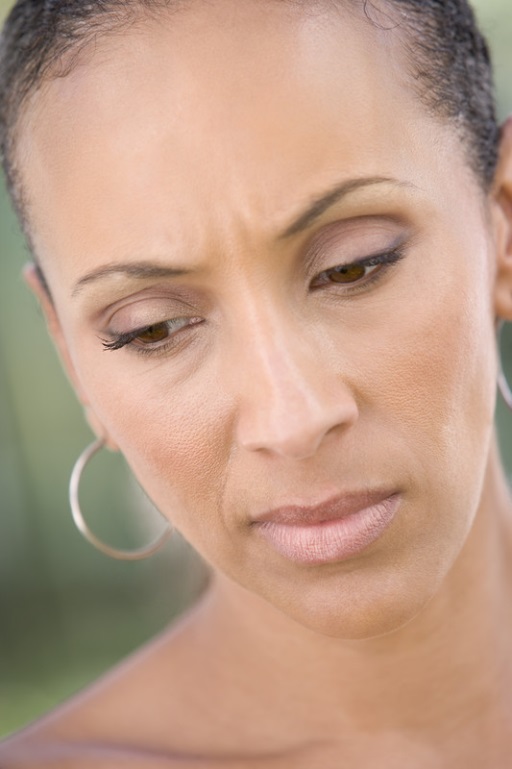 Supportive Consultation Role Play
Learning Journal
What 3 things can I do to promote well-being for myself and my staff?
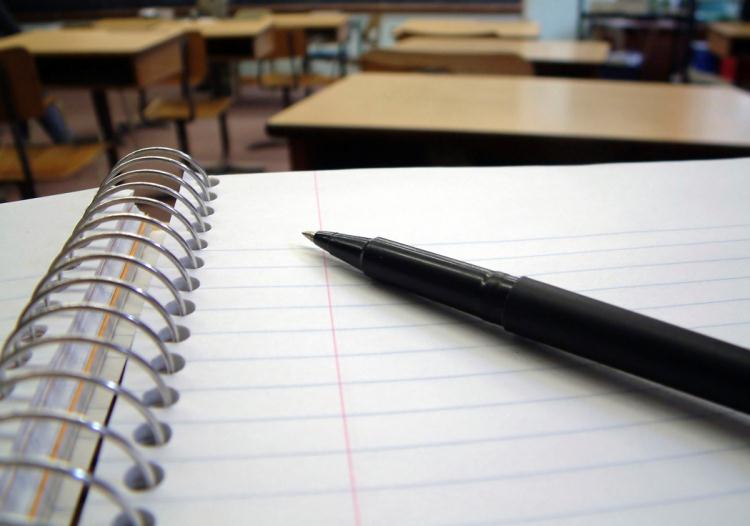 SUPERVISORY ROLES
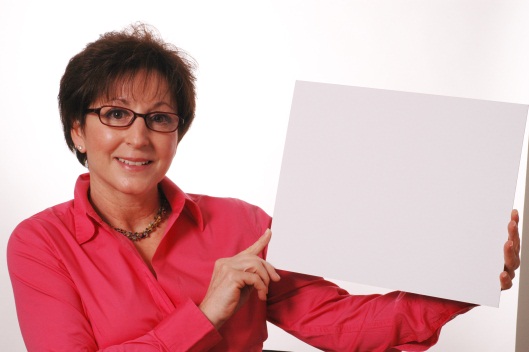 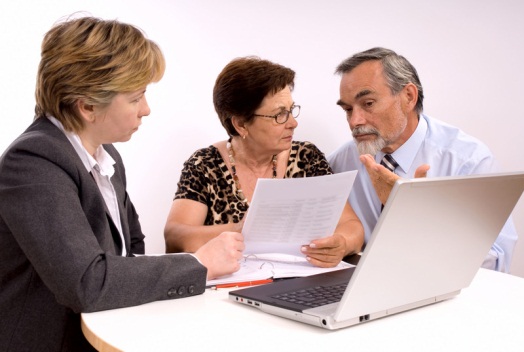 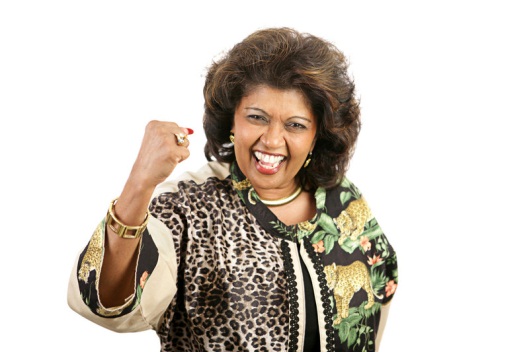 Kadushin & Harkness, 2002
Administrative Role
Administrative Role
What is your agency’s business objectives?

Supports the agency’s  business objectives :
Recruitment/training new workers
Work delegation
Evaluating/monitoring work
Procure resources 
Structure communication
Provide vision/leadership
Serve as advocate for workers
Serve administrative buffer for client issues
Serve as agent for organizational/community change
Agency Business Objectives
Kadushin & Harkness, 2002
Authority and Power
New supervisors are often uncomfortable with authority. 
Feels at odds with social work values such as self-determination; equity, democratic principles. 
Implement power and authority in a non-authoritarian manner. 
Balance support with holding workers accountable for their performance.
Monitoring/Evaluating Performance
Case Reviews:Individual vs. Group
Monitoring/Evaluating Performance
Case Review:Compliance
Mandated time frames met
Mandated case documents present
Mandated cross-reporting done
Monitoring/Evaluating Performance
Case Review:Quality Assurance
Documentation/Narrative Notes
Objectively written
Correct grammar/spelling
Substantiates the findings of each allegation
Substantiates need for APS involvement
Substantiates the service plan
Substantiates case closure
Monitoring/Evaluating Performance
QA Case Review Exercise
Evaluating Performance
Ability to establish & maintain effective, meaningful professional relationships with clients
Social work process-knowledge and skills
Orientation to the agency administration-objectives, policies and procedures
Relationship to and use of supervision
Monitoring/Evaluating Performance
Kadushin & Harkness, 2002
Evaluating Performance
Staff and community relationships
Management of work requirements and work load
Professionally related attributes and attitudes
Evaluating cultural competence
Monitoring/Evaluating Performance
Kadushin & Harkness, 2002
Effective Feedback
Timely and consistent
Tied to established expectations 
Based on observable and verifiable information; 
Given in the context of a trusting relationship; 
Given in the context of a clear agency or unit purpose (e.g., meeting time frames, benefiting clients, or improving relationships).
Monitoring/Evaluating Performance
Salus, 2004
Fishbowl Exercise
After observing Carol’s interaction, how would you, as her supervisor, give her feedback for improvement in the following skills areas? 
	Skills areas: developing rapport/trust; cultural 	sensitivity; interviewing skills/obtaining information; 	professional boundaries; ethical issues 

How would you phrase it? What would you suggest?
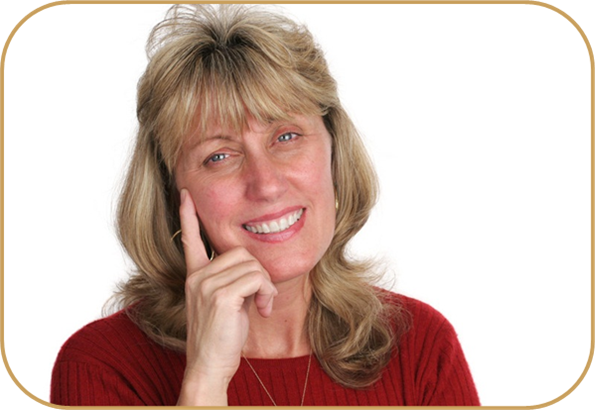 Making the Most of Meetings
What makes a positive meeting experience?
What makes a negative meeting experience?
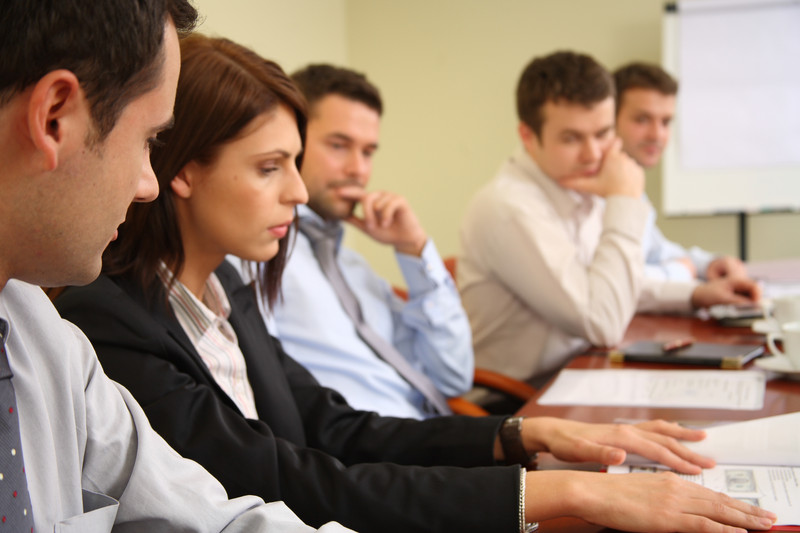 Managing Meetings
Common Meeting Problems
Negative meeting experience:
No focus
Confusion between process and content
Personal attack
Unclear roles and responsibilities
Communication problems
Data overload
Repetition
Managing Meetings
Exercise
Common Meeting Purposes
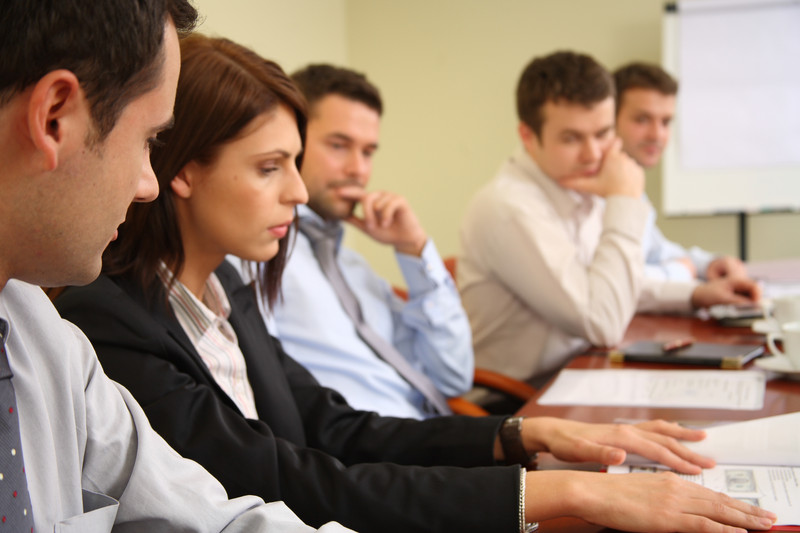 Meeting Life Cycle
Tools for Problem Solving
Managing Meetings
Learning Journal
Identify a difficult issue you need to discuss with your team. How you will use the Core Meeting Process and Tools for Conducting Meetings in Step 3 to move forward?
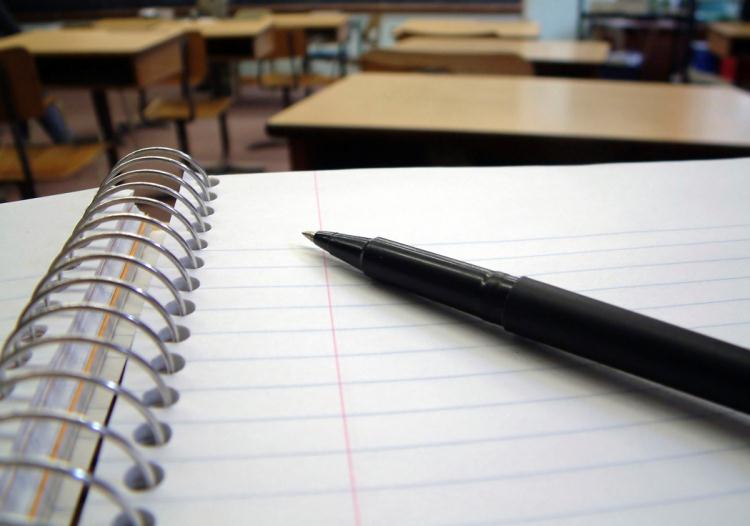 L.I.F.E. Reports
Learning
	In the
		Field
			Experience
Best Practices
Know the regulations and mandates
Model open communication
Consistently apply strength-based language
Remain open to learning - attend non-mandatory trainings
Regularly scheduled case conferences 
Joint home visits with all workers
Regularly scheduled group case review
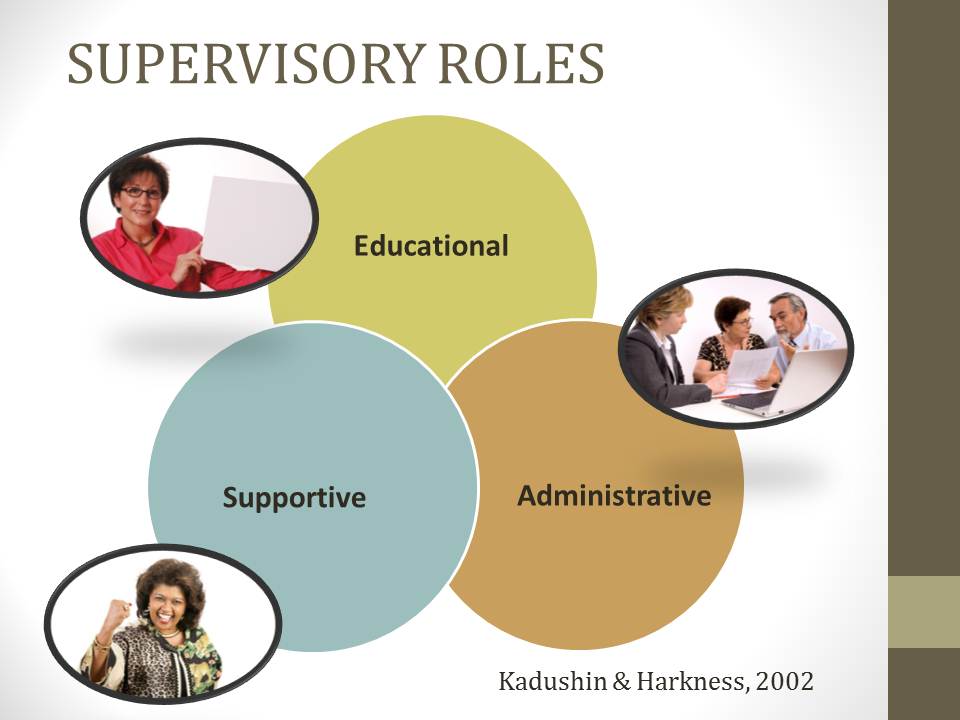 Closing/Evaluations
Identify one way that you will apply the information that were presented today with your staff. 
Questions

Training evaluations

Thank you!
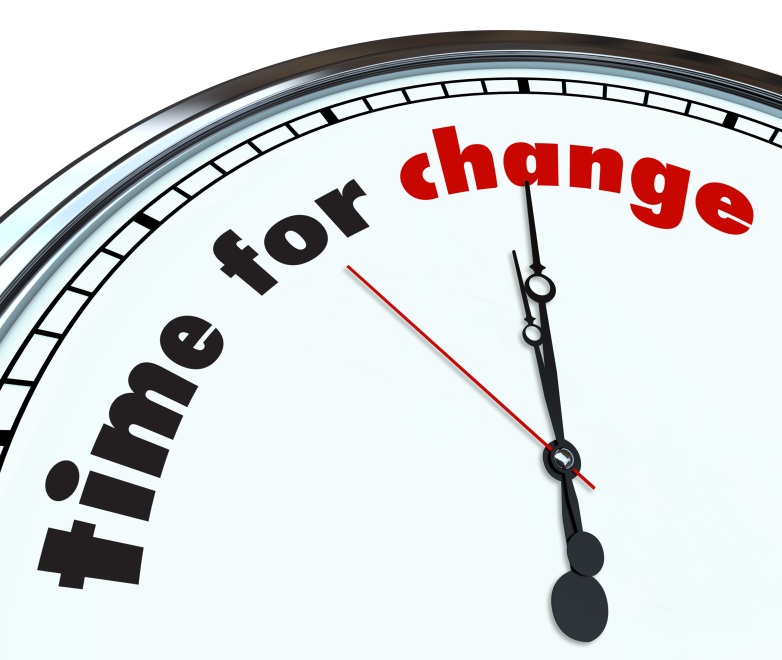